Internrevisjon
Hva er internrevisjon? 
Hvorfor internrevisjon? 
Hvordan kan vi vurdere om vi trenger en internrevisjon?
Agenda
Hva er internrevisjon?
Hva er spesielt med internrevisjon i staten? 
Krav til internrevisjon
Hvorfor internrevisjon?
Hvorfor etablere en internrevisjon, hvilken merverdi gir det?
Prosess for å vurdere bruk av internrevisjon
Beskrive behov og utfordringer i styring og kontroll
Identifisere relevante tiltak
Nytte- og kostnadsvirkninger av relevante tiltak
Vurdere usikkerhet knyttet til tiltak
Samlet totalvurdering og konklusjon
Oppsummering
Hva er internrevisjon?
Hva er internrevisjon ifølge begrepsdefinisjonen?
”Internrevisjon er en uavhengig, objektiv bekreftelses- og rådgivningsfunksjon som har til hensikt å tilføre merverdi og forbedre organisasjonens drift. Den bidrar til at organisasjonen oppnår sine målsetninger ved å benytte en systematisk og strukturert metode for å evaluere og forbedre effektiviteten og hensiktsmessigheten av organisasjonens prosesser for risikostyring, kontroll og governance.”


                                  The Institute of Internal Auditors (IIA)
[Speaker Notes: Formål:
Dette er definert i den norske oversettelsen av standardene for internrevisjon. Oversettelse av det norske instituttet til Institute of internal auditors (IIA). 

Budskap:
Objektiv og uavhengig fra linjen og det som blir revidert, men ikke overfor virksomhetsleder som oftest er den internrevisjonen i staten rapporterer til

Primærfokus for en internrevisjon er å valuere og forbedre prosessene for risikostyring, kontroll og governance -> styring og kontroll eller virksomhetsstyring (ulike oversettelser i staten)]
Hva er egentlig internrevisjon?
Formål
Rolle
Metode
Tilføre merverdi og forbedre virksomhetens drift og utviklingsaktiviteter

Fremme og beskytte virksomhetens verdier

Bidra til at virksomheten når sine overordnede mål
Unik objektiv og uavhengig posisjon i virksomheten

Hele virksomheten som sitt virkeområde

Rapporterer direkte til virksomhetsleder eller styre
Systematisk og strukturert tilnærming for å evaluere og forbedre 

Bruker annerkjente standarder
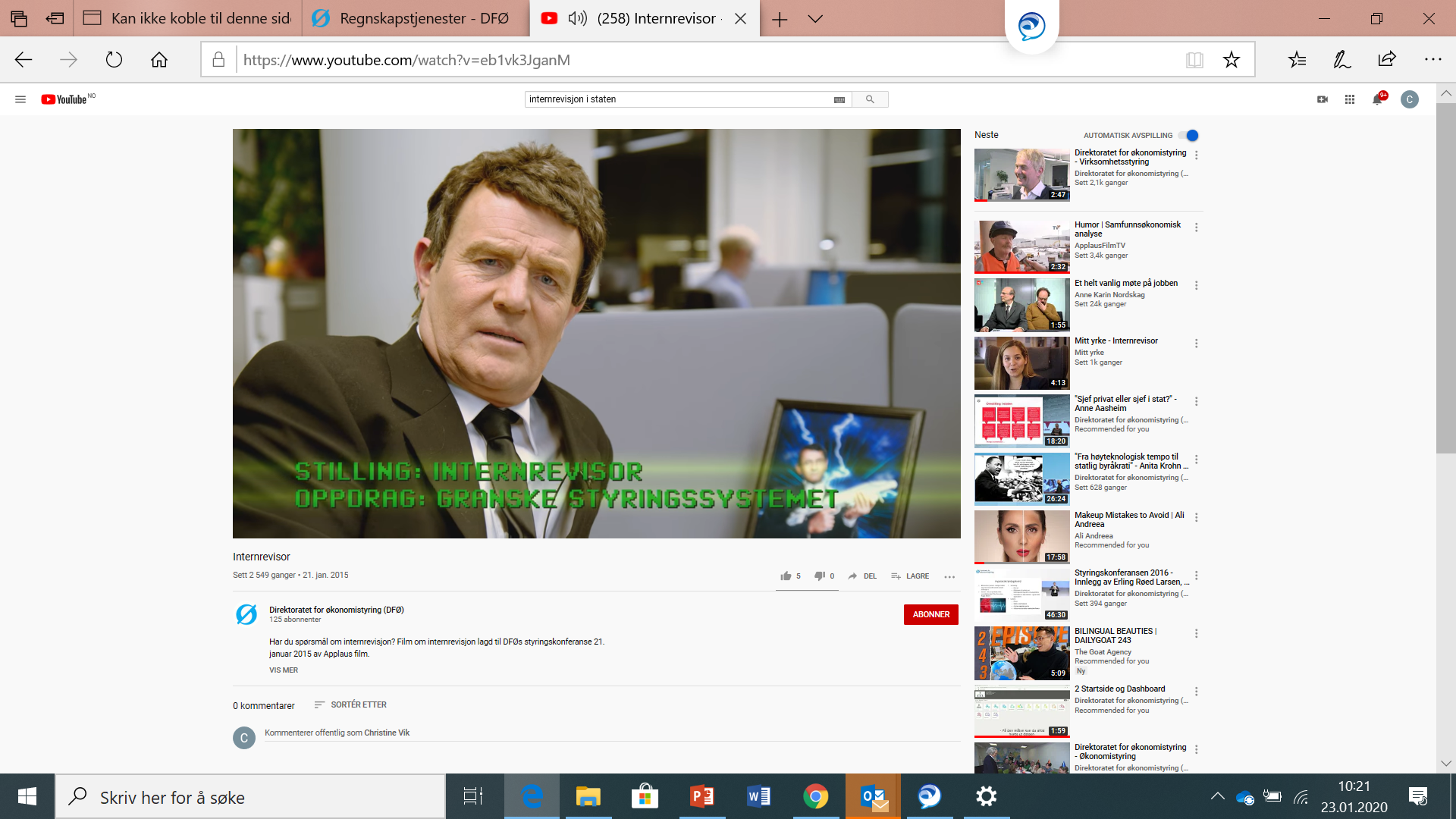 [Speaker Notes: Hva internrevisjon ikke er. Filmen tar opp en del fordommer.

Ikke slike type revisjonsprosjekter som filmen eksemplifiserer 
Ikke slik rapportering til Riksrevisjon foregår
Virksomhetsleders redskap og «medspiller» ikke «motspiller» . Internrevisjon er virksomhetens «venn» og ikke «uvenn», jobber mot samme mål og skal forebygge og forhindre feil og mangler slik at virksomheten når sine mål.]
Internrevisjonen er det ytterste leddet i det interne styrings- og kontrollsystemet
Iboende risiko
Virksomhetens samlede systemer for styring og kontroll skal bidra til å redusere iboende risiko i virksomheten til et nivå ledelsen har bestemt at er akseptabelt
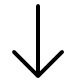 Førstelinjekontroll
Ledere og medarbeidere i linjen
Andrelinjekontroll
Controllere eller lignende
Tredjelinjekontroll
Internrevisjon, tilsyn el.
Fjerdelinjekontroll
Eksternrevisjon
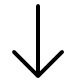 Gjenværende risiko
[Speaker Notes: Formål: 
Skille internrevisjon fra øvrige kontrollfunksjoner i virksomheten og linjeorganisasjonen.

Budskap:
Internrevisjonen skal organisatorisk være knyttet til og rapportere til virksomhetslederen, eventuelt også til styret i virksomheter som har dette. Internrevisjonen skal være objektiv og uavhengig av resten av organisasjonen og de oppgavene som revideres. Derfor skal internrevisjonen for eksempel ikke pålegges oppgaver som innebærer at den får ansvar for etablering, gjennomføring og implementering av tiltak knyttet til styring og kontroll. Dette fordi internrevisjonen fort kan ende opp med å revidere noe den selv har vært med på å etablere eller implementere. Internrevisjonen er det ytterste leddet i virksomhetens interne styrings- og kontrollsystem. Virksomhetens samlede systemer for styring og kontroll skal bidra til å redusere iboende risiko i virksomheten til et nivå ledelsen har bestemt at er akseptabelt. 

Førstelinjen omfatter medarbeidere i linjen som har et ansvar for å gjennomføre etablert styring og kontroll gjennom sine daglige arbeidsoppgaver. Førstelinjen omfatter også ledelsen, som har ansvar for å utforme, gjennomføre og følge opp ulike tiltak for å oppnå god styring og kontroll innenfor sitt ansvarsområde. 
Andrelinjen omfatter ulike typer stabs- og linjeenheter som legger til rette for, bi-står i og følger opp styring og kontroll på vegne av én eller flere ledere. 
I tillegg kan virksomheten etablere internrevisjon som en ekstra tredjelinje. 
I tillegg til de tre interne kontrollinjene kan man også synliggjøre eksternrevisors eller Riksrevisjonens og andre eksterne kontrollorganers plass som en «fjerdelinje» i figuren. De ulike kontrolllinjene bør samarbeide og koordinere sine innsatser og arbeidsfelt slik at ressursene samlet sett blir best mulig utnyttet.]
Internrevisjonstjenester kan entes utføres som bekreftelses- eller rådgivningstjenester
Tjenestetilbud internrevisjon
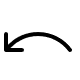 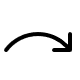 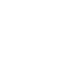 Bekreftelsestjenester

Objektive og uavhengige vurderinger av om styring og kontroll er tilfredsstillende i systemer, prosesser eller områder i virksomheten
Rådgivningstjenester

Gi råd om forbedringer i systemer, prosesser eller andre områder i virksomheten
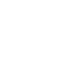 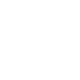 [Speaker Notes: Formål:
Forklare at internrevisjonen har to hovedtyper av oppdrag, bekreftelsesoppdrag eller rådgivningsoppdrag.

Budskap:
Internrevisjonens oppgave er å evaluere og forbedre effektiviteten og vurdere hensiktsmessigheten av organisasjonens prosesser for styring og kontroll. Dette gjør internrevisjonen ved å gi objektive og uavhengige vurdering og råd, i form av såkalte bekreftelsestjenester og rådgivningstjenester.

Det er som regel tre parter involvert i bekreftelsesrevisjoner: 
Enheten som blir revidert 
Den som utfører revisjonen 
Oppdragsgiveren eller brukeren av vurderingen eller konklusjonen.

Rådgivning omfatter vanligvis to parter: 
Den som utfører rådgivning
Den som søker og mottar rådgivning]
Særtrekk med internrevisjon i staten
Hva er spesielt med internrevisjon i staten sammenlignet med privat sektor?
1. Uavhengighet
2. Riksrevisjonens forvaltningsrevisjon
3. Offentlighet
[Speaker Notes: Formål: 
Å peke på noen særtrekk ved internrevisjon i staten

Budskap:
Internrevisjon i statlig styring skiller seg fra privat sektor ved at det er vanskeligere å oppnå uavhengighet, at Riksrevisjonens forvaltningsrevisjon reviderer noen av de samme type områdene og at offentlighetsloven kan påvirke hvordan internrevisjonen opererer.

Uavhengighet
Departementet har overordnet ansvar for styring og kontroll i underliggende virksomhet men virksomhetsleder er det øverste ledelses-/styringsnivået i virksomheten, evt. virksomhetens styre
Internrevisjon skal rapportere til øverste myndighet i virksomheten. Internrevisjonen blir derfor ikke uavhengig av virksomhetsleder, men skal være uavhengig av nivåene under virksomhetsleder og de områdene som revideres.

Riksrevisjonen
Riksrevisjonen reviderer ut fra tre revisjonstyper med ulike type formål:
Regnskapsrevisjon
Forvaltningsrevisjon
Selskapsrevisjon
Internrevisjonen og Riksrevisjonen har ulike roller og mandat, men Riksrevisjonen reviderer mange av de samme områdene som internrevisjonen. 
Bedre samordning og koordinering med Riksrevisjonen var del av hensikten med å regulerer bruk av internrevisjon i staten.
Dersom Riksrevisjonen skal basere seg på internrevisjonens arbeid må internrevisjonen basere seg på «anerkjente standarder»

Offentlighet
Internrevisjonsrapporter er i utgangspunktet interne dokumenter i virksomheten, og kan unntas fra offentlighet, jf. offentleglova § 14, første ledd. 
Interne dokumenter som et departement innhenter fra et underliggende organ kan unntas offentlighet når det er til bruk i en bestemt saksbehandling i departementet og offentlighet kan skade saken, jf. offentleglova § 15, første ledd. 
Offentlighetsloven kan svekke/styrke internrevisjonen merverdi! Både fordeler og ulemper.]
Krav til internrevisjon i staten
Kravene i Rundskriv R-117 omfatter:

at alle forvaltningsorgan med inntekter eller utgifter over 300 millioner skal vurdere om de bør bruke internrevisjon. 

en innretning for de virksomhetene som har etablert eller skal etablere internrevisjon. Kravet om innretning omfatter krav til organisering, kompetanse og bruk av anerkjente standarder og informasjon fra virksomheten.
[Speaker Notes: Selv om kravet gjelder for forvaltningsorganer som har samlede utgifter eller inntekter over 300 millioner kroner, er ikke dette til hinder for at forvaltningsorganer som faller under denne grensen, eller departementer, også kan gjennomføre en vurdering av om de bør etablere en internrevisjon.
Virksomhetene skal vurdere behovet regelmessig og minimum hvert fjerde år. Ved vesentlige endringer i risikobildet eller i virksomheten for øvrig skal en ny vurdering gjøres.]
Krav om å vurdere bruk av internrevisjon
Disse kriteriene skal inngå i en vurdering av behovet for internrevisjon:

Virksomhetens størrelse og kompleksitet (inklusive samlede utgifter og inntekter)
Virksomhetens risiko og vesentlighet
Kvaliteten og modenheten på virksomhetens styring og kontroll

Virksomheten skal vurdere nytte og fordeler som etablering av internrevisjon gir, opp mot kostnadene ved tiltaket. 

Vurderingen skal gjøres hvert 4. år eller ved vesentlige endringer i risikobildet
Krav om innretning av en internrevisjon
Dersom virksomheten konkluderer med at den vil etablere en internrevisjon, stiller rundskriv R-117 krav til innretningen av internrevisjonen. 

Disse kravene omfatter følgende hovedområder:
Organisering
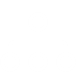 Kompetanse og revisjonsplaner
Bruk av anerkjente standarder
IIA
Informasjon fra virksomheten
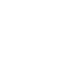 [Speaker Notes: Internrevisjonsfunksjonen er en organisatorisk enhet i statlige virksomheter, eller en enhet som er kjøpt fra eksterne fagmiljøer, som skal;

rapportere til øverste ledelse 
være objektiv og uavhengig av resten av organisasjonen og områdene den reviderer
ha hele virksomheten som virkeområde
utarbeide en årlig risikobasert revisjonsplan for å fastsette sine prioriteringer
arbeide etter anerkjente standarder
benytte en systematisk metode for å gjennomgå og vurdere sentrale dokumenter, systemer og praksis.]
Hvorfor intern-revisjon?
Hvilken merverdi gir internrevisjon?
Bedre styring og kontroll, effektiv ressursbruk og bedre måloppnåelse
Unik plassering og posisjon i virksomheten
God metodekunnskap – systematisk og strukturert metode for å evaluere og forbedre
Kan ivareta varslingsfunksjon i virksomheten
Snakker «samme språk» som Riksrevisjonen
Forebyggende å bare ha en synlig internrevisjon
[Speaker Notes: Formål
Trekke frem noen av fordelene med å ha en internrevisjon som blir trukket frem av de som har internrevisjon. Dette fører igjen til bedre styring og kontroll og øker sannsynligheten for måloppnåelse.

Budskap
Unik plassering og posisjon i virksomheten - objektive og uavhengige bekreftelser til virksomhetsleder om status på styring og kontroll. Internrevisjon er et viktig element i god virksomhetsstyring! Gir virksomhetsleder en ekstra trygghet for at det som blir gjort i 1. og 2. linjen faktisk fungerer – for virksomheten samlet, og på ulike områder. Helekopterperspektiv og blikk på tvers 
God metodekunnskap – systematisk og strukturert metode for å evaluere og forbedre virksomhetsstyringen. Internrevisjon jobber systematisk og strukturert
Mange internrevisjoner er også varslingsfunksjoner (pålagt i forhold til arbeidsmiljøloven) ettersom de har en objektiv og uavhengig funksjon i virksomheten
Baserer seg på mange av de samme metodene og standardene som Riksrevisjonen – «snakker samme revisorspråk». 
Disiplinerende for organisasjonen å ha internrevisjonen. Bare å ha en internrevisjon gående rundt i gangene kan bidra til bevissthet og at folk skjerper seg med tanke på etterlevelse av interne og eksterne lover og regler]
Hvorfor bør man vurdere å etablere en internrevisjon?
«Internrevisjonen bidrar til å redusere feil og gir bekreftelse på at virksomheten drives i samsvar med planer, budsjett og andre vedtak».
«Internrevisjon er en katalysator for oppfølging og forbedring av Riskrevisjonsmerknader»
«Jeg som virksomhetsleder har stor nytte av en internrevisjon som kan gi meg en usminket versjon av virkeligheten»
«Internrevisjonen er mitt verktøy for bedre styring og kontroll»
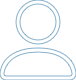 [Speaker Notes: Formål:
Hva sier virksomhetsledere som har en internrevisjon? 
NB! Denne foilen kan tilpasses målgruppen presentasjonen holdes for.

Budskap:
De som har en internrevisjon angrer ikke på valget. 
Dette sier virksomhetsledere med internrevisjon
Ta kontakt med andre statlige virksomheter å hør hvilke erfaringer de har gjort seg!]
Usikkerheter knyttet til merverdi
Personavhengig
Ressurser til internrevisjon
Kritisk masse – sårbarhet og rekruttering
Rolleforståelse og forholdet til 2. linjen
Kultur og styrings- og kontrollmiljø
[Speaker Notes: Formål:
Peke på forutsetninger for at en internrevisjon skal kunne fungere etter hensikten og gi den merverdien som er forventet.

Budskap:
Kilde er Utredning om bruk av internrevisjon i staten og spørreundersøkelse til statlige internrevisjoner som del av kartleggingen.

Enkelte av respondentene har pekt på utfordringer ved bruk av internrevisjon, både opplevde og potensielle utfordringer:
Det kan være utfordrende for en internrevisjonsenhet å dekke en stor og kompleks etat. Det stiller store krav til kompetanse og nødvendige ressurser. Det kan for eksempel løses ved å leie inn ekstern hjelp ved behov.  
Det kan, ifølge en virksomhetsleder, være en utfordring at linjeledere lener seg for mye på internrevisjonen og ikke selv tar tilstrekkelig ansvar for internkontrollen. Virksomhetslederen i en annen virksomhet mener at det potensielt vil være et problem hvis det kommer rapporter fra internrevisjonen som linjen ikke kjenner seg igjen i.  
Flere oppdragsgivere har vært inne på at små internrevisjonsfunksjoner er sårbare. Det kan være utfordrende å ha god nok kompetanse på alle områder i virksomheten. Det er også en utfordring å rekruttere og holde på kvalifiserte fagfolk i internrevisjonen.
Ledelsen og de ansatte i virksomheten må ønske og ville ha en internrevisjon. Hvis internrevisjon er noe påtvunget fra departementet eller virksomhetsleder som resten av organisasjonen ikke ser verdien av, vil internrevisjonens anbefalinger ikke bli implementert og etterlevd]
Prosess for å vurdere: trenger vi en internrevisjon?
Fem steg i å vurdere om virksomheten har behov for en internrevisjon:
1
2
3
4
5
Identifisere og beskrive behov og utfordringer innen styring og kontroll
Identifisere relevante tiltak for å styrke styring og kontroll
Vurdere nytte- og kostnads-virkninger av ulike tiltak
Vurdere usikkerhet knyttet til tiltak
Gi en samlet totalvurdering og konklusjon
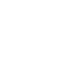 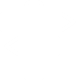 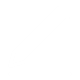 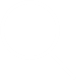 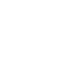 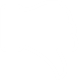 Er en internrevisjon rett «medisin» for oss for å styrke styring og kontroll?
[Speaker Notes: Formål:
For å ta stilling til om internrevisjon er et riktig tiltak for virksomheten, bør virksomhetslederen være seg bevisst sine egne og virksomhetens behov og utfordringer når det gjelder styring og kontroll. Til hjelp i denne bevisstgjøringen, og som dokumentasjonsverktøy i vurderingen, har DFØ utviklet en sjekkliste bygget etter tankesettet i Utredningsinstruksen. Prosessen/sjekklisten har fem steg/spørsmål



Budskap:
Økonomiregelverket stiller krav om at alle statlige virksomheter skal ha god styring og kontroll. God styring og kontroll vil bidra til at statlige virksomheter utfører oppgavene sine i tråd med de fire grunnleggende forvaltningsverdiene demokrati, rettssikkerhet, faglig integritet og effektivitet, slik at samfunnsoppdraget blir utført på en god måte. 
Statlige virksomheter har svært ulik egenart, og derfor vil organiseringen og ressursbruken som må til for å oppnå god styring og kontroll, være forskjellig. Internrevisjon vil kanskje ikke være et like godt tiltak for alle virksomheter, men dette skal derfor vurderes. Virksomheten må ha et bevisst forhold til om den ønsker å ha en internrevisjon eller ikke.]
1
2
3
4
5
Virksomheten skal svare på to store spørsmål for å identifisere behov og utfordringer
Beskrive behov og utfordringer innen styring og kontroll
Identifisere relevante tiltak
Identifisere, verdsette og sammenstille nytte- og kostnads-virkninger av tiltak
Vurdere usikkerhet knyttet til tiltak
Gi en samlet totalvurdering og konklusjon
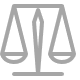 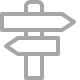 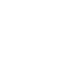 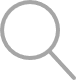 1
Hvor stor, kompleks, risikoutsatt og vesentlig er virksomheten?
2
Hvordan er modenheten og kvaliteten på virksomhetens styring og kontroll?
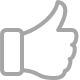 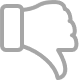 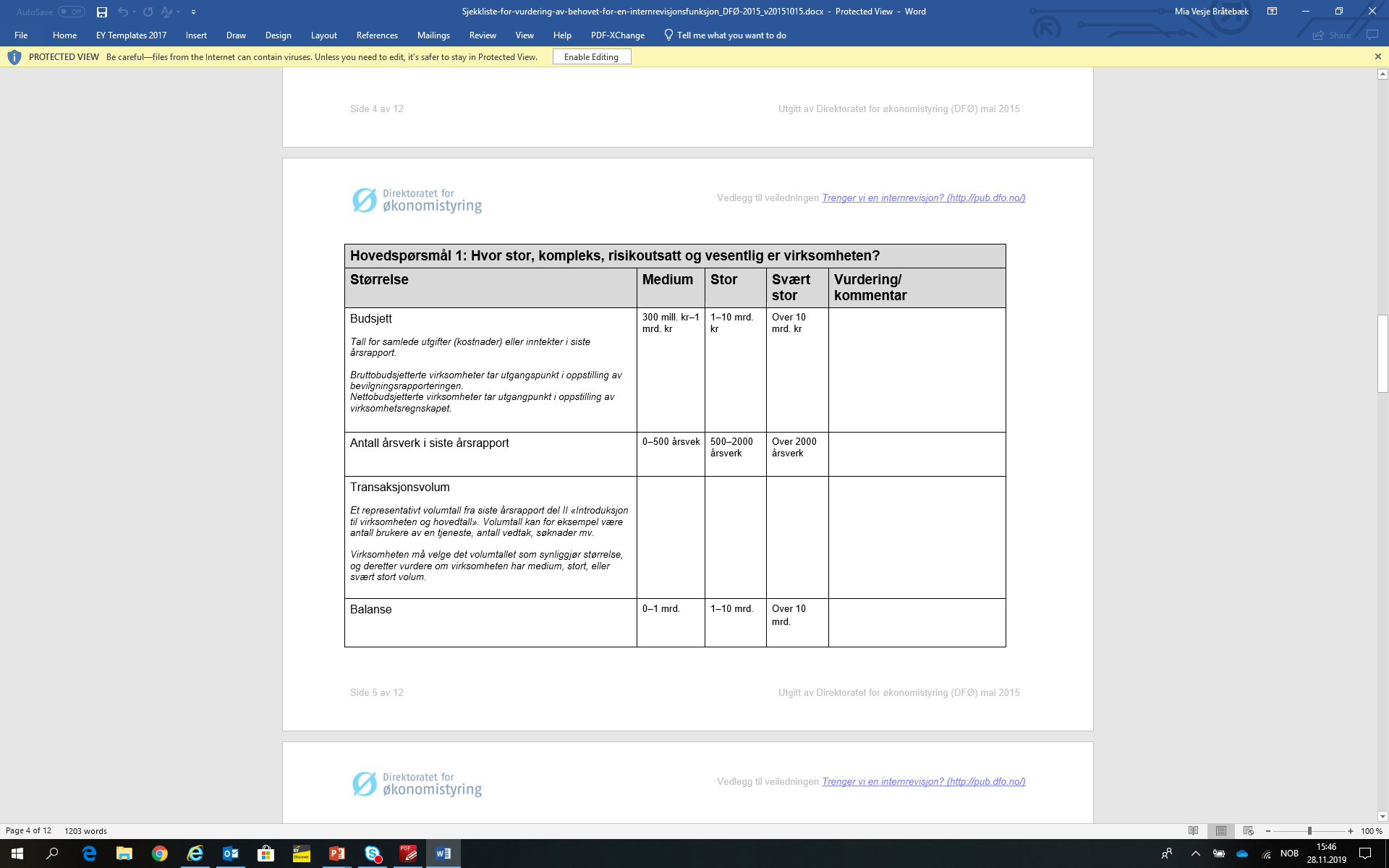 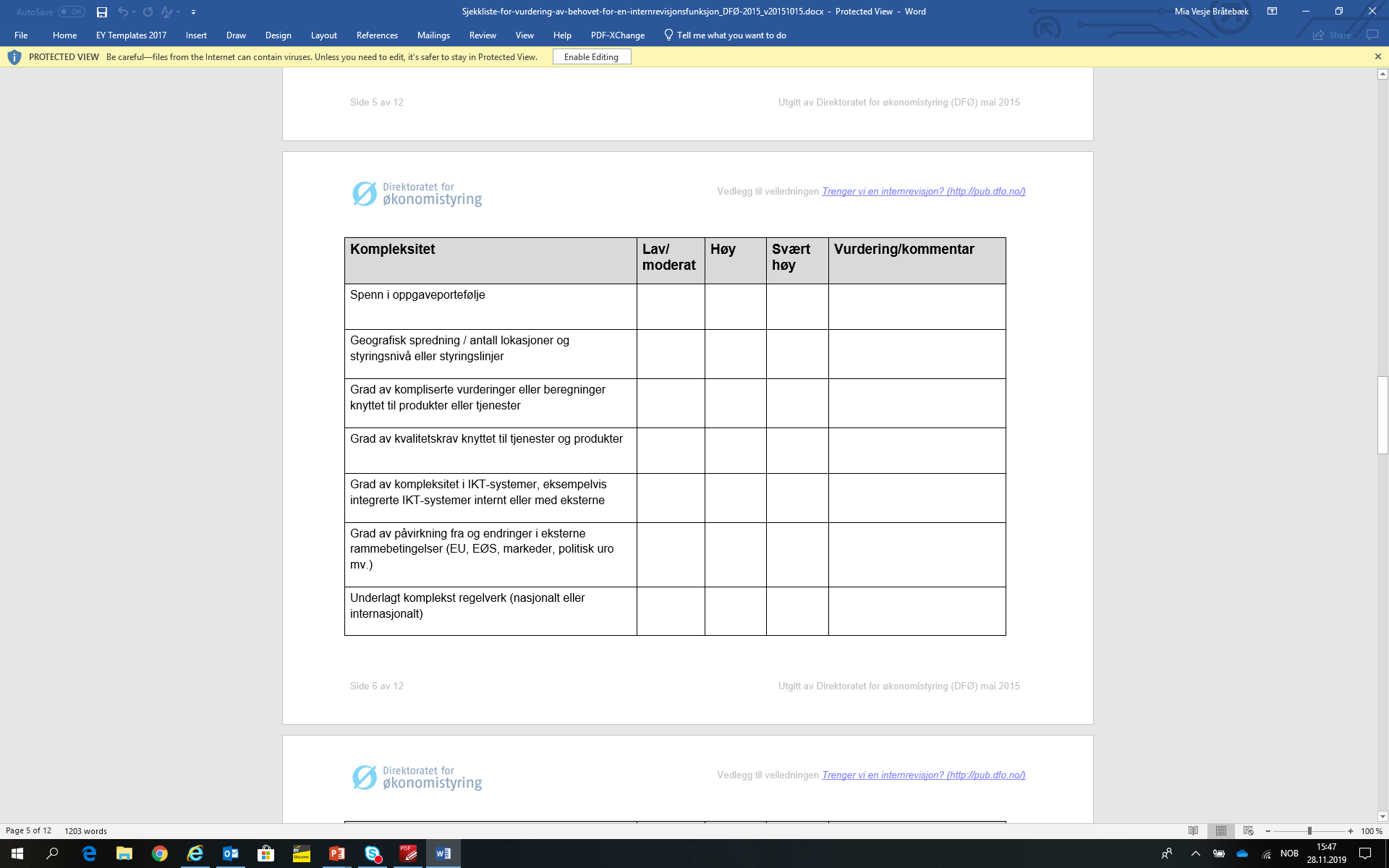 For å besvare spørsmålene har DFØ utarbeidet en sjekkliste som virksomhetene kan benytte som støtte i vurderingsarbeidet.
[Speaker Notes: Formål:
Forklare hva som ligger i steg 1. Tankesettet er utredningsinstruksen – «Hva er problemet/behovet?»
Steg 1 skal munne ut i en bevisstgjøring og identifisering av behov og utfordringer virksomheten har når det gjelder styring og kontroll.


Budskap:
Hovedspørsmål 1 knytter seg til de mer eller mindre objektive kriteriene størrelse, kompleksitet, risiko og vesentlighet. Behovet for en internrevisjon er normalt større jo større og mer kompleks, risikoutsatt og vesentlig virksomheten er, fordi kravene og utfordringene knyttet til styring og kontroll da er betydelig høyere. 
Hovedspørsmål 2 knytter seg til mer subjektive vurderinger. Det er ingen entydig sammenheng mellom en virksomhets behov for internrevisjon og modenheten og kvaliteten på styring og kontroll.]
1
2
3
4
5
Vurdere relevante tiltak basert på identifiserte behov og utfordringer – internrevisjon
Beskrive behov og utfordringer innen styring og kontroll
Identifisere relevante tiltak
Identifisere, verdsette og sammenstille nytte- og kostnads-virkninger av tiltak
Vurdere usikkerhet knyttet til tiltak
Gi en samlet totalvurdering og konklusjon
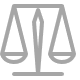 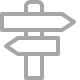 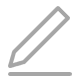 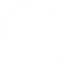 Internrevisjon er ett mulig tiltak for å styrke styring og kontroll
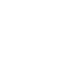 Ulike alternative modeller for internrevisjon
1
Egen organisatorisk enhet med fast ansatte revisorer
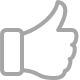 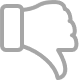 2
Ansatt revisjonssjef med team fra egen virksomhet
3
Ansatte revisjonssjef som kjøper eksterne tjenester
4
Felles internrevisjonsfunksjon på tvers av likeartede virksomheter
5
Full outsourcing
[Speaker Notes: Formål: 
Forklare at det alltid finnes alternativer og at disse bør vurderes som alternativer eller supplement til internrevisjon
På de neste tre foilene viser vi ulike alternativer til en internrevisjon, men merk at det ikke er likeverdige alternativer og at de heller ikke ekskluderer hverandre
Vise til at det finnes ulike valg av modeller/ måter å skaffe seg en internrevisjon på. Disse må man kjenne til.

Budskap:
Internrevisjon er jo et spesifikt tiltak som man skal vurdere, men i vurderingen av om man skal anskaffe en internrevisjon så bør man ikke umiddelbart konkludere med at internrevisjon er rett, uten å ha tenkt igjennom andre løsninger og om løsningen internrevisjon passer hos oss.
Det finnes ulike måter å organisere og anskaffe en internrevisjon på. De variantene man har i staten gjenspeiler seg i fem hovedmodeller. 
Forklaring av modellene:
Modell 1 – egen organisatorisk enhet med fast ansatte revisorer: Her har virksomheten en egen organisatorisk enhet med ansvar for å levere internrevisjonstjenester.
Modell 2 – ansatt revisjonssjef med team fra egen virksomhet: Her setter internrevisjonen sammen revisjonsteam av ansatte i virksomheten. Teamene blir ledet av internrevisjonssjefen. Man har da ulike team for de ulike revisjonsoppdragene.
Modell 3 – ansatt revisjonssjef som kjøper eksterne tjenester: Her ansetter virksomheten en revisjonssjef som kjøper tjenester fra eksterne fagmiljøer. Tjenestene kan kjøpes hos en eller flere leverandører (flere rammeavtaler).
Modell 4 – felles internrevisjonsfunksjon på tvers av likartede virksomheter: Her deler flere virksomheter på en internrevisjonsfunksjon. Denne varianten er i bruk i forsvarssektoren.
Modell 5 – full outsourcing: Her er alle internrevisjonstjenester, inklusive intern-revisjonssjef, kjøpt fra eksterne fagmiljøer.

I tillegg til de fem modellene beskrevet ovenfor er det mulig å etablere en kombinasjon av modellene, eksempelvis modell 1 og 2, og 2 og 3. Det er også mulig å inngå rammeavtaler og ha budsjett for kjøp av outsourcede ressurser for alle modellene (unntatt modell 5 Full outsourcing der dette ligger i hovedmodellen).]
1
2
3
4
5
Vurdere relevante tiltak basert på identifiserte behov og utfordringer – tiltak i 1. eller 2. linjen
Beskrive behov og utfordringer innen styring og kontroll
Identifisere relevante tiltak
Identifisere, verdsette og sammenstille nytte- og kostnads-virkninger av tiltak
Vurdere usikkerhet knyttet til tiltak
Gi en samlet totalvurdering og konklusjon
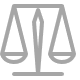 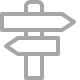 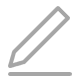 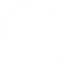 Alternativer til å etablere en internrevisjon som kan være relevante for styrke styring og kontroll, er forbedringer i første- eller andrelinjen. Eksempler på forbedringer er listet under:
Internrevisjon er ett mulig tiltak for å styrke styring og kontroll
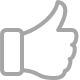 Førstelinjekontroll
Flere ansatte
Bedre opplæring av ansatte
Bedre styrende dokumenter
Bedre verktøy/systemstøtte
Dokumentasjonskrav til gjennomføring av kontroller
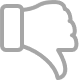 Andrelinjekontroll
Økte ressurser til oppfølging og kontroll, som:
Fagansvarlig internkontroll
Risk manager 
Compliance-funksjon/juridisk funksjon
Controller
[Speaker Notes: Formål:
Internrevisjon er et mulig tiltak for å styrke styring og kontroll. Samtidig er det viktig å være kjent med at det eksisterer alternativ til å etablere internrevisjon som kan tenkes å dekke virksomhetens behov på kort eller lengre sikt.
Steg 2 skal munne ut i tiltak som er relevante med tanke på de behov og utfordringer som er identifisert i steg 1

Budskap:
Andre tiltak for styrket styring og kontroll, for eksempel forbedringer i første- eller andrelinjen, vil i mindre grad kunne sammenlignes med internrevisjon. Man kan likevel tenke seg at virksomhetens utfordringer best løses ved å styrke styring og kontroll.
Det kan tenkes at en styrking av første- eller andrelinjen vil dekke virksomhetens behov en god stund fremover, og at dette er det mest aktuelle tiltaket på kort sikt, men at internrevisjon kan bli aktuelt å vurdere igjen etter at tiltak for å styrke styring og kontroll i første- eller andrelinjen er gjennomført.
Det trenger heller ikke være et enten eller spørsmål. Virksomheter kan ha behov både for en internrevisjon og for å styrke styring og kontroll i første- eller andrelinjen.
Det viktige er at virksomheten er seg bevisst sine behov og utfordringer når det gjelder styring og kontroll, og hva en ønsker å forbedre. Da vil det være enklere å avgjøre  hvilket, eller hvilke, tiltak som er best egnet for å dekke behovet]
1
2
3
4
5
Vurdere relevante tiltak basert på identifiserte behov og utfordringer – eksternt kjøp på enkeltdeler
Beskrive behov og utfordringer innen styring og kontroll
Identifisere relevante tiltak
Identifisere, verdsette og sammenstille nytte- og kostnads-virkninger av tiltak
Vurdere usikkerhet knyttet til tiltak
Gi en samlet totalvurdering og konklusjon
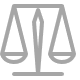 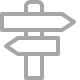 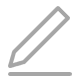 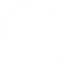 En internrevisjon skal ha hele virksomheten som sitt virkeområde, men virksomheten kan ha behov for styrket styring og kontroll på avgrensede områder/enkeltområder. Da kan det beste være å kjøpe tjenester bare på disse områdene:
Internrevisjon er et mulig tiltak for å styrke styring og kontroll
Enkelt 
revisjoner
Evalueringer
Gjennomganger
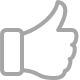 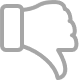 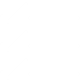 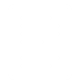 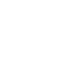 Granskninger
Rådgivning
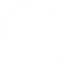 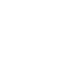 Tjenetestene kan kjøpes inn på løpende eller ad-hoc basis
[Speaker Notes: Formål:
Internrevisjon er et mulig tiltak for å styrke styring og kontroll. Samtidig er det viktig å være kjent med at det eksisterer alternativ til å etablere internrevisjon som kan tenkes å dekke virksomhetens behov på kort eller lengre sikt.
Steg 2 skal munne ut i tiltak som er relevante med tanke på de behov og utfordringer som er identifisert i steg 1


Budskap:
Tiltakene skal gjenspeile de behov og utfordringer virksomheten har identifisert, eksempelvis ved bruk av sjekklisten i steg 1.
Krav i kapittel 5 i rundskriv R-117 om at internrevisjon som gjelder for hele virksomheten sitt virkeområde, men hvis man vet hvor skoen trykker kan det være mer relevant å sette inn tiltak for deler av virksomheten. 
Merk at slike innkjøp ikke vil gi den sammenhengen og systematikken som internrevisjonen vil bidra med. Innleide konsulenter kjenner heller ikke virksomheten og har dårlige forutsetninger for å se på tvers og helhet. Ulike enheter i virksomheten som innkjøper gjør også at det er vanskeligere for samkjøring og koordinering av læring og forbedring på tvers. Det er også mindre forpliktelser til oppfølging av anbefalinger og tiltak ettersom det er den enkelte innkjøper som må sørge for dette og ikke en internrevisjon som sitter i huset og følger opp på vegne av virksomhetsleder og helheten.]
Eksempler på kostnadsvirkninger

Oppstartskostnader
Økte lønnskostnader
Økte driftskostnader
Eksempler på  nyttevirkninger

Økt forutsigbarhet
Redusert risiko
Økt tillit og legitimitet
Bedre prosesser
1
2
3
4
5
Virksomheter skal vurdere nytten ved tiltak i forhold til kostnadene
Beskrive behov og utfordringer innen styring og kontroll
Identifisere relevante tiltak
Identifisere, verdsette og sammenstille nytte- og kostnads-virkninger av tiltak
Vurdere usikkerhet knyttet til tiltak
Gi en samlet totalvurdering og konklusjon
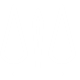 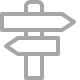 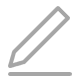 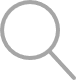 Med nytte- og kostnadsvirkninger av et tiltak menes alle de positive og negative effektene som oppstår som følge av at tiltaket gjennomføres
Det kan være særlig vanskelig å kvantifisere nyttevirkninger

Innhent erfaringer fra andre virksomheter!
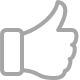 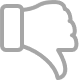 Hvis nytten anses å være større enn kostnaden bør virksomheten velge tiltaket
[Speaker Notes: Formål:
Virksomheter skal vurdere nytten ved kontrolltiltak, for eksempel etablering av en internrevisjon, i forhold til kostnader1.
Steg 3 skal munne ut i en oversikt over netto nytte for tiltak virksomheten har identifisert i steg 2

Budskap:
Om virksomheten bør etablere internrevisjon som svar på sine behov eller utfordringer, vil blant annet avhenge av om etableringen av internrevisjon vil ha høyere netto nytte enn andre tiltak som også kan tenkes å dekke virksomhetens behov og løse dens utfordringer
For å få frem relevante virkninger av å etablere en internrevisjon kan det være viktig å tenke gjennom hvilke interessenter som blir berørt. Interne interessenter er virksomhetslederen og virksomhetens ansatte, mens eksterne interessenter kan tenkes å være overordnet departement, andre statlige virksomheter og brukere som er avhengige av virksomhetens produkter og tjenester og andre.
Det kan være vanskelig å kvantifisere nytte- og kostnadsvirkninger av å etablere en internrevisjon. Ofte er nyttesiden vanskeligere å verdsette kvantitativt enn kostnadssiden. Dersom kvantitativ verdsetting er vanskelig, bør man gjøre en kvalitativ vurdering. Vi anbefaler å innhente erfaringer og tall fra sammenlignbare virksomheter som allerede har vurdert å etablere, eller har etablert en internrevisjon for å få et best mulig beslutnings­grunnlag.
Vi anbefaler at den enkelte virksomhet verdsetter, kvantitativt eller kvalitativt, relevante virkninger for etablering av internrevisjon så langt det er hensiktsmessig.
Ta kontakt med virksomheter som har internrevisjon fra før for å få innsikt i kost/nyttevurderinger. Oversikt over hvem som har IR og ulike modeller finnes på dfo.no/internrevisjon



Mulige nyttevirkninger av internrevisjon:
Virksomhetslederen får støtte i sin «påse-rolle» og trygghet for at ting som er bestemt blir gjennomført som forutsatt. Uavhengige bekreftelser kan bidra til:
økt forutsigbarhet, færre overraskelser og mindre behov for «brannslukking»
redusert risiko for at det oppstår vesentlige feil og mangler
økt tillit og legitimitet hos virksomhetens interessenter (ansatte, departement, brukere)
Virksomhetslederen får en sparringspartner som gir råd om hvordan man kan forbedre systemet for styring og kontroll. Dette kan bidra til:
mer systematikk og bedre prosesser for styring og kontroll
større grad av målrettet og effektiv drift, pålitelig rapportering, overholdelse av lover og regler (effektiv internkontroll)
bedre oversikt og systematikk knyttet til forbedringstiltak
tydeligere ansvarsdeling og oversikt over forhold som «faller mellom to stoler»
bedre måloppnåelse


Mulige kostnadsvirkninger av internrevisjon:
Oppstartskostnader (ansettelser, anbudshåndtering, opplæring i virksomheten og liknende)
Lønnskostnader
Driftskostnader (kontor, PC/utstyr, revisjonssystem, og lignende)
Kostnader til utvikling og vedlikehold av kompetanse (utdanning, kurs, sertifiseringer)
Kostnader til evaluering av internrevisjonsfunksjonen
Alternativkostnader ved at internrevisjonen legger beslag på tid hos revidert enhet og hos virksomhetsledelsen (intervjuer, møter mv.)
Dersom de samlede nyttevirkningene overstiger de samlede kostnadsvirkningene, innebærer det at tiltaket er lønnsomt. Dersom virksomheten har identifisert flere relevante tiltak som ikke alle kan prioriteres, bør det gjøres en sammenstilling hvor man ser netto nytte- og kostnadsvirkninger for hvert av de relevante tiltakene opp mot hverandre.]
1
2
3
4
5
Hvilke usikkerhetsfaktorer kan være kritiske for tiltakenes nytte- og kostnadsvirkninger?
Beskrive behov og utfordringer innen styring og kontroll
Identifisere relevante tiltak
Identifisere, verdsette og sammenstille nytte- og kostnads-virkninger av tiltak
Vurdere usikkerhet knyttet til tiltak
Gi en samlet totalvurdering og konklusjon
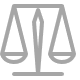 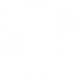 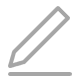 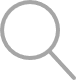 Under følger noen typiske forhold som kan utgjøre relevante usikkerhetsfaktorer ved tiltakene, og som påvirker nytte- og kostnadsvirkninger ved etablering av en internrevisjon
Hvilke viktige forutsetninger må være til stede for å lykkes med en internrevisjon?
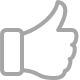 Virksomhetens forventede evne og vilje til å nyttiggjøre seg av internrevisjonen
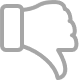 Virksomhetens kapasitet til å nyttiggjøre seg av internrevisjonen
Internrevisjonens størrelse og kapasitet sett i forhold til virksomhetens behov og utfordringer
Internrevisjonens mulighet for å ivareta sitt ansvar og formål ref. R-117
[Speaker Notes: Formål:
Det kan være viktig å synliggjøre hvilke usikkerhetsfaktorer som kan være kritiske for tiltakenes nytte- og kostnadsvirkninger. Virksomheten bør derfor vurdere usikkerhetsfaktorer knyttet til relevante tiltak
Steg 4 skal munne ut i en vurdering av usikkerhetsfaktorer knyttet til relevante tiltak identifisert i steg 3


Budskap:
Typiske forhold som kan påvirke nytten av internrevisjon
Virksomhetens forventede evne og vilje (modenhet) til å nyttiggjøre seg av internrevisjon i henhold til hensikten og formålet med en slik funksjon. For eksempel internrevisjonens innpass i virksomheten, tildelte ressurser, personlig kjemi mellom internrevisjonssjef på den ene side og virksomhetsleder og sentrale funksjoner i virksomheten på den andre, dvs. virksomhetens forståelse av internrevisjonens rolle og mandat.
Virksomhetens kapasitet til å nyttiggjøre seg av internrevisjonen. Har linjen kapasitet til å ta hensyn til og innarbeide råd fra internrevisjonen på kort og lang sikt? For eksempel krever store pågående eller planlagte omstillinger eller store prosjekter i virksomheten ofte store ressurser fra linjen. Dette kan påvirke kapasiteten til å nyttiggjøre seg internrevisjon i tidsrommet da omstillingen eller prosjektene pågår. Samtidig kan det i slike situasjoner være særlig nyttig med en internrevisjon som støtter virksomhetslederen og virksomheten for øvrig.
Internrevisjonens størrelse og kapasitet sett i forhold til virksomhetens behov og utfordringer.
Internrevisjonens forståelse av virksomhetens egenart og internrevisjonens kompetanse sett i forhold til virksomhetens behov og utfordringer. 
Internrevisjonens mulighet for å ivareta sitt ansvar og formål, for eksempel å etterleve kravene som følger med opprettelse av en internrevisjonsfunksjon (bruk av anerkjente standarder mv.), jf. rundskriv R-117.

Typiske forhold som kan påvirke kostnaden ved internrevisjon:
Hvor mange ansatte som er nødvendig i en internrevisjonsfunksjon for at den skal kunne ivareta sitt ansvar og formål.
Muligheten for å reversere tiltaket (modell 1, 2, 3 og 4 kan ikke reverseres like enkelt som modell 5).
Antall revisjonsprosjekter det er behov for, og hvor mye av kapasiteten i linjen prosjektene legger beslag på.


Nytten av og behovet for internrevisjon vil normalt variere med virksomhetens utviklingsstadier og risiko på ulike tidspunkter. Tidsaspektet vil i seg selv være en usikkerhetsfaktor. For eksempel vil nytten av internrevisjon muligens være minst i en oppstartsfase, siden man kan forvente at virkningene vil komme mer over tid.]
Virksomheter som skal etablere internrevisjon bør også konkludere med valg av modell dersom internrevisjon er rett tiltak
Valg av modell vil påvirke nytte- og kostnadseffekter og usikkerheten ved etablering av internrevisjon
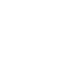 De fem ulike modellene for internrevisjon
1
Egen organisatorisk enhet med fast ansatte revisorer
2
Ansatt revisjonssjef med team fra egen virksomhet
3
Ansatte revisjonssjef som kjøper eksterne tjenester
4
Felles internrevisjonsfunksjon på tvers av likeartede virksomheter
5
Full outsourcing
[Speaker Notes: Formål: 
Vise til at det finnes ulike valg av modeller/ måter å skaffe seg en internrevisjon på.

Budskap:
Valg av modell påvirker både nytten, kostnaden og usikkerheten slik at de ulike modellene, fordeler og ulemper med dem, bør man kjenne til for å ta en god beslutning]
1
2
3
4
5
Konklusjon om hvorvidt virksomheten skal etablere en internrevisjon
Beskrive behov og utfordringer innen styring og kontroll
Identifisere relevante tiltak
Identifisere, verdsette og sammenstille nytte- og kostnads-virkninger av tiltak
Vurdere usikkerhet knyttet til tiltak
Gi en samlet totalvurdering og konklusjon
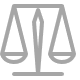 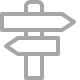 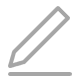 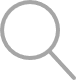 1
Vurderingene basert på de fire første stegene sammenstilles
1
2
3
4
Internrevisjon?
Beskrive behov og utfordringer innen styring og kontroll
Identifisere relevante tiltak
Identifisere, verdsette og sammenstille nytte- og kostnads-virkninger av tiltak
Vurdere usikkerhet knyttet til tiltak
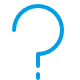 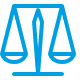 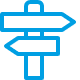 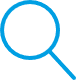 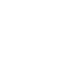 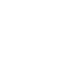 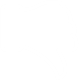 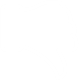 2
Forslag til hvilken modell for internrevisjon som vil være mest aktuell
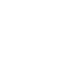 De fem ulike modellene for internrevisjon
1
Egen organisatorisk enhet med fast ansatte revisorer
2
Ansatt revisjonssjef med team fra egen virksomhet
3
Ansatte revisjonssjef som kjøper eksterne tjenester
4
Felles internrevisjonsfunksjon på tvers av likeartede virksomheter
Anbefaling og konklusjon om hvorvidt virksomheten bør etablere en internrevisjon
5
Full outsourcing
[Speaker Notes: Formål:
I den samlede totalvurderingen bør vurderingene basert på steg 1–4 sammenstilles. Det kan også være fornuftig å foreslå hvilken modell for internrevisjon som vil være mest aktuell.
Steg 5 skal munne ut i en samlet totalvurdering og konklusjon om hvorvidt virksomheten skal etablere en internrevisjon etter kravene i rundskriv R-117

Budskap:
Uavhengig av konklusjonen er det viktig å gi en godt dokumentert begrunnelse. Man må også legge til rette for at resultatet av vurderingen og konklusjonen kan etterprøves.
Dersom konklusjonen er at det skal etableres en internrevisjon etter kravene i rundskriv R-117, kan det være viktig for ettertiden å ha en god forklaring på dette.

Virksomheten bør også dokumentere vurderinger og begrunnelser for ikke å etablere internrevisjon, særlig om svarene på hovedspørsmål 1 og 2 i steg 1 viser utfordringer og behov for bedret styring og kontroll. Hvis virksomheten fortsetter som før (nullalternativet), bør man beskrive alternative tiltak eller en sannsynlig utvikling. En godt dokumentert begrunnelse er viktig for å ha en god forklaring på konklusjonen, både internt og eksternt. Dokumentasjonen kan brukes som utgangspunkt når man ved en senere anledning skal vurdere behovet for internrevisjon på nytt ved vesentlige endringer i risikobildet eller som grunnlag for ny vurdering som minimum skal gjøres hvert fjerde år.]
oppsummering
Oppsummering av innholdet i denne presentasjonen
Hva er internrevisjon?
Hvem må vurdere bruk av internrevisjon?
Hvordan vurdere?
”Internrevisjon er en uavhengig, objektiv bekreftelses- og rådgivningsfunksjon som har til hensikt å tilføre merverdi og forbedre organisasjonens drift. Den bidrar til at organisasjonen oppnår sine målsetninger ved å benytte en systematisk og strukturert metode for å evaluere og forbedre effektiviteten og hensiktsmessigheten av organisasjonens prosesser for risikostyring, kontroll og governance.”

                                  The Institute of Internal Auditors (IIA)
Alle forvaltningsorgan med inntekter eller utgifter over 300 millioner skal vurdere om de bør bruke internrevisjon.
1
2
3
4
5
§
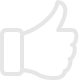 Behov og utfordringer
Identifisere tiltak
Nytte- og kostnads-virkninger av tiltak
Vurdere usikkerhet knyttet til tiltak
Konklusjon
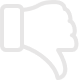 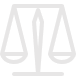 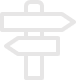 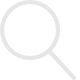 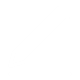 §
[Speaker Notes: Avslutning
Vi anbefaler virksomheter som konkluderer med å etablere internrevisjon å innhente informasjon og erfaringer om god praksis hos andre statlige virksomheter som allerede har etablert internrevisjon, ved å kontakte DFØ eller IIA Norge (tidligere Norges Interne Revisorers Forening (NIRF).]
Vil du vite mer?
Bestemmelsene i økonomiregelverket pkt. 2.2 og Rundskriv R-117 inneholder nærmere retningslinjer for internrevisjon i statlige virksomheter
Les mer om internrevisjon på dfo.no
Veiledning for statlige virksomheter som skal vurdere å etablere en internrevisjon
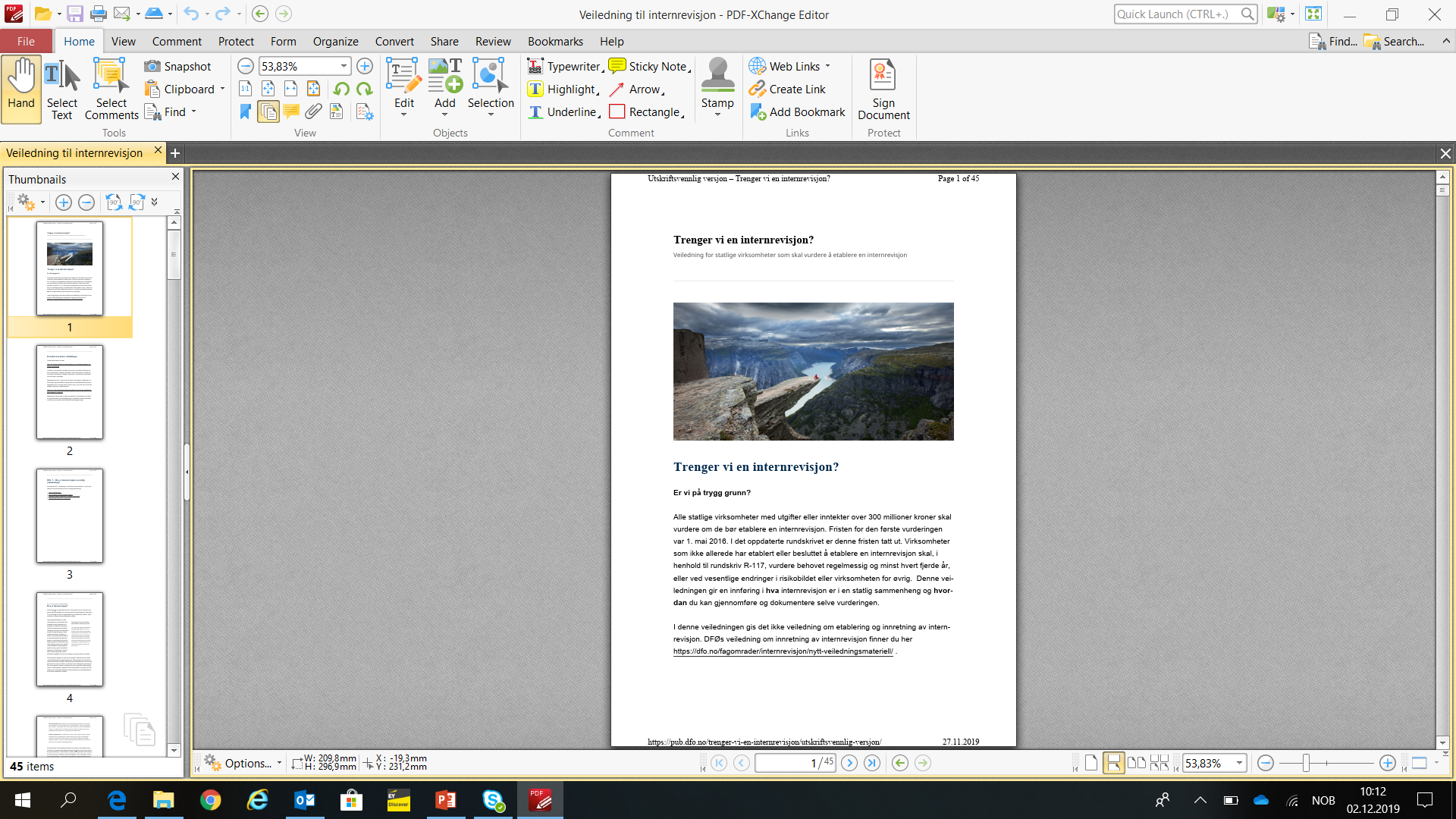 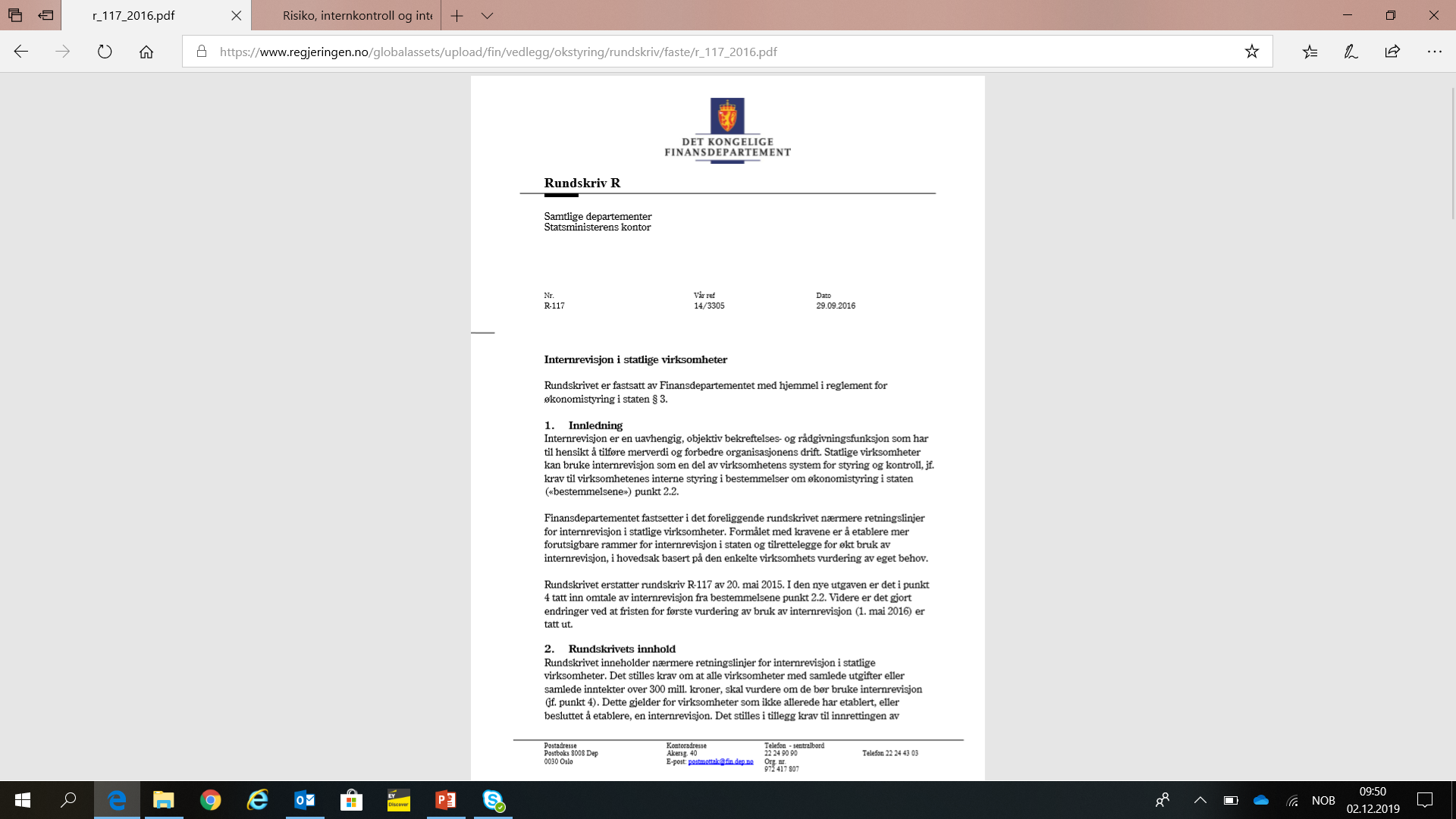 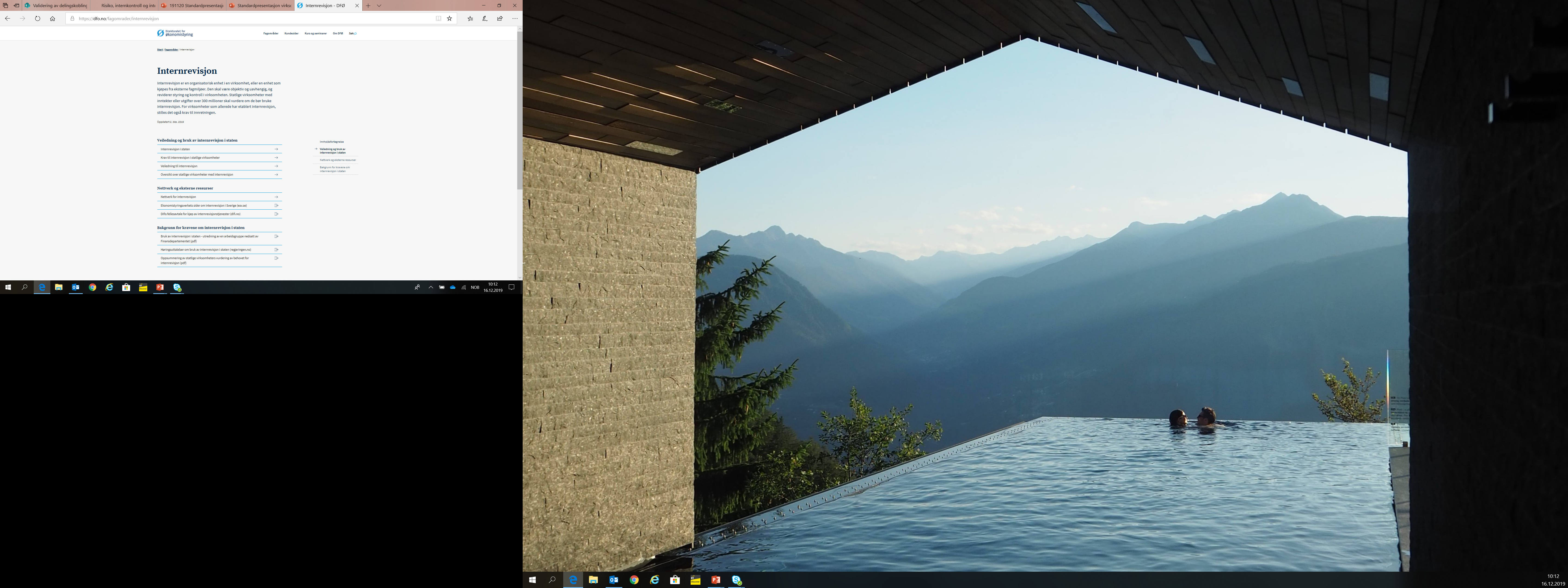 Sjekkliste for vurdering av behovet for en internrevisjonsfunksjon i steg 1
Oppsummering av fordeler og ulemper ved de mest kjente modellene for internrevisjon.
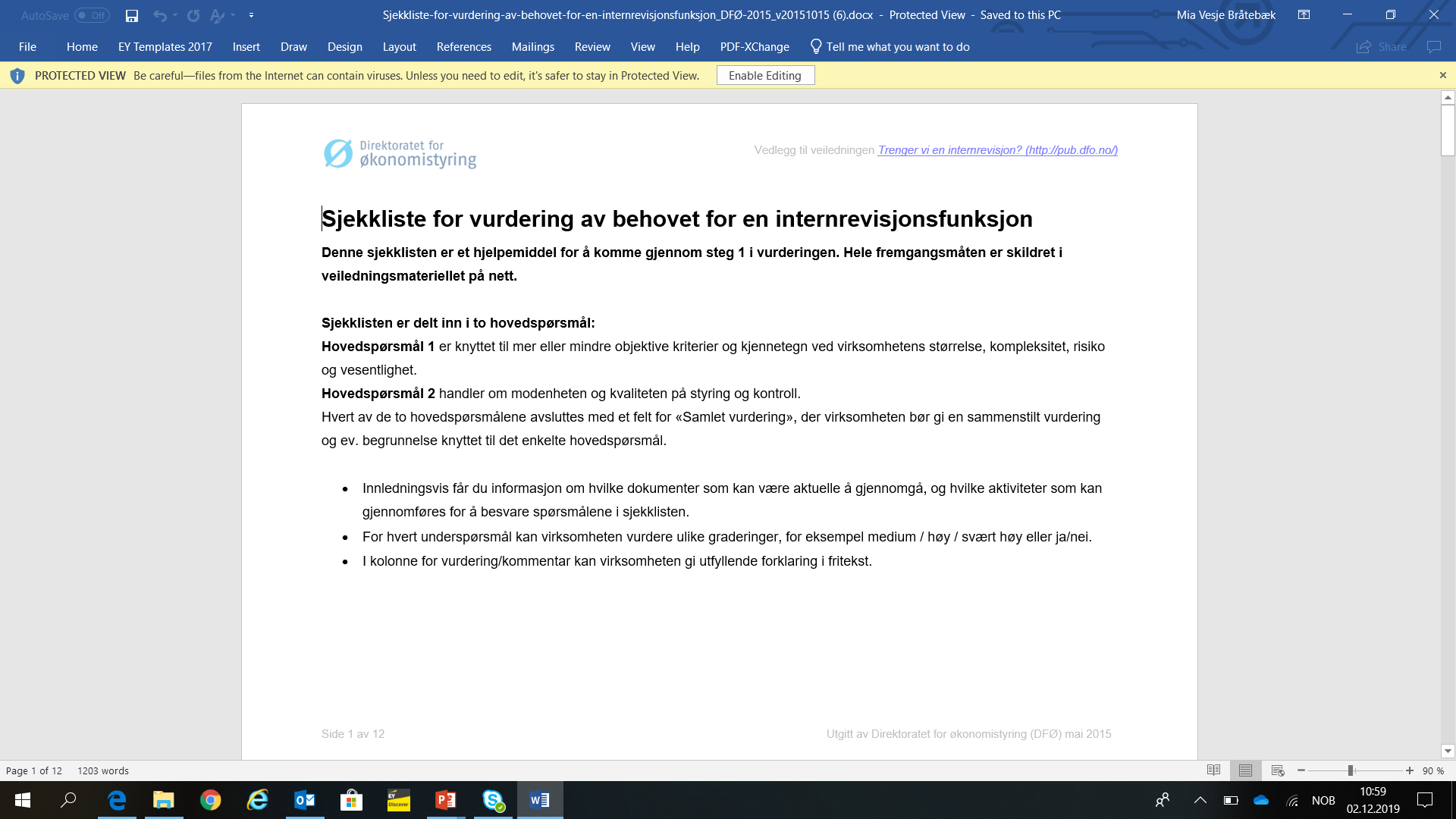 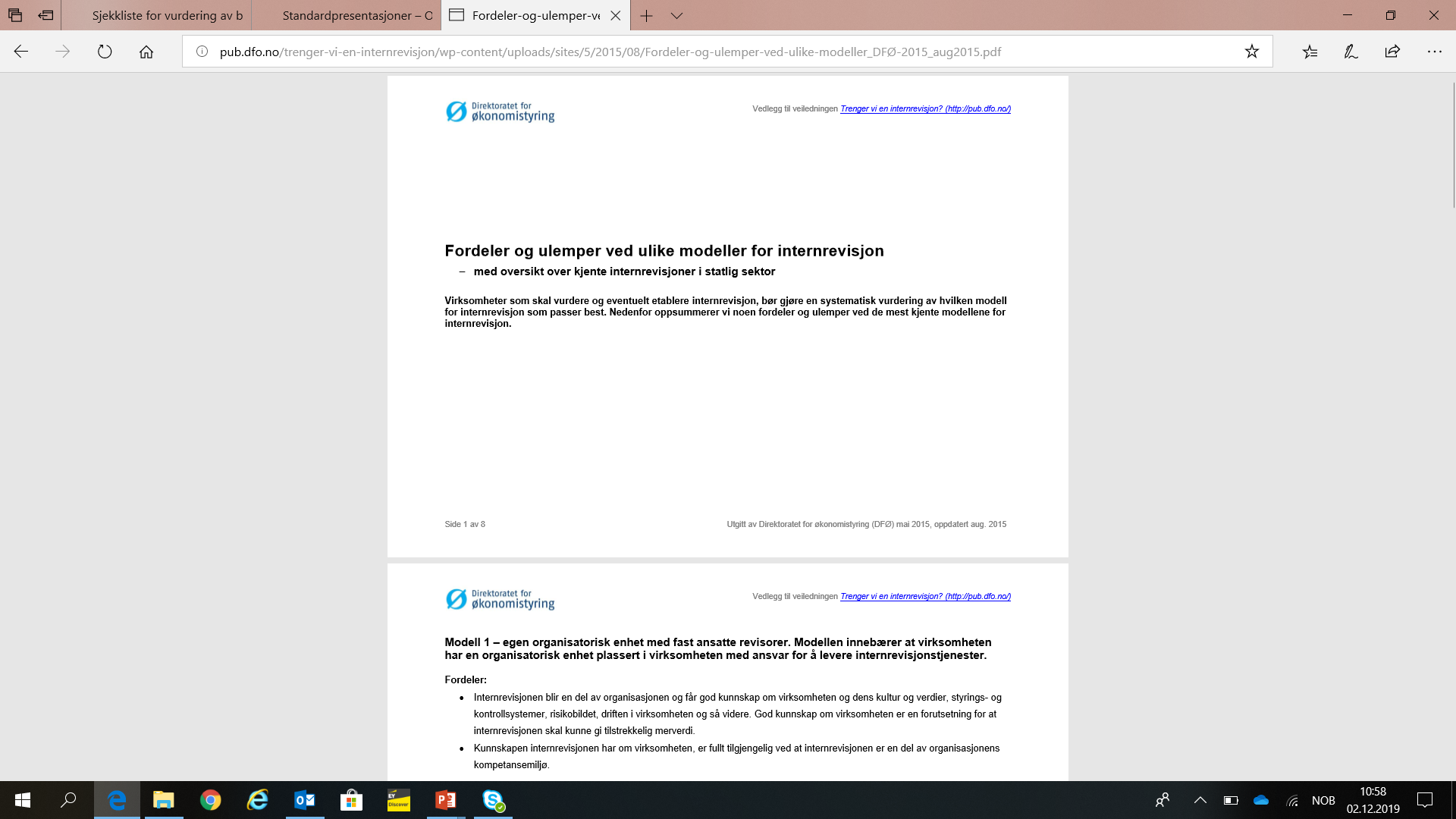 Vil du ta kontakt med oss?
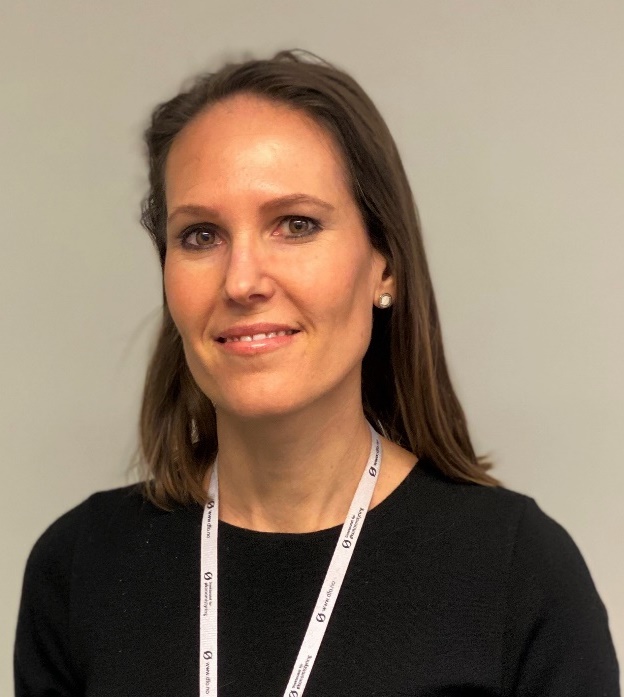 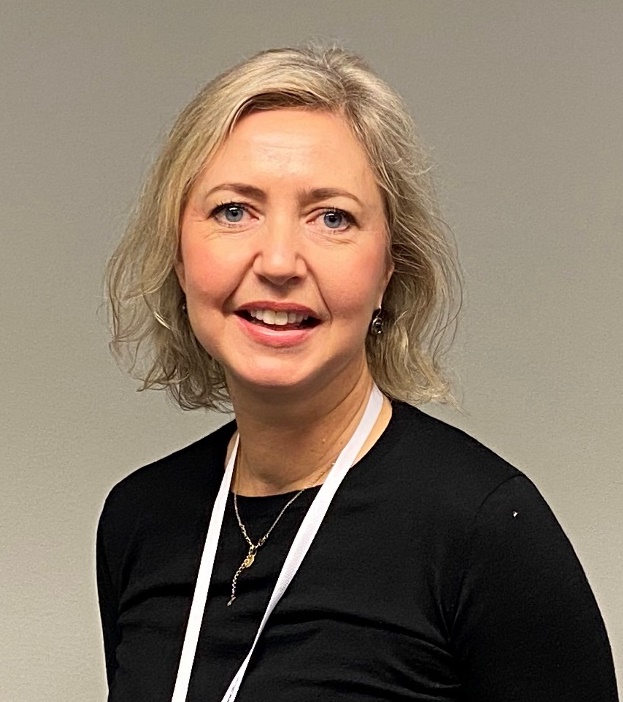 Trine Elisabeth Wold Møller
Christine Vik
TrineElisabethWold.Moller@dfo.no
christine.vik@dfo.no